ГОТОВИМСЯ К ИТОГОВОМУ СОЧИНЕНИЮ
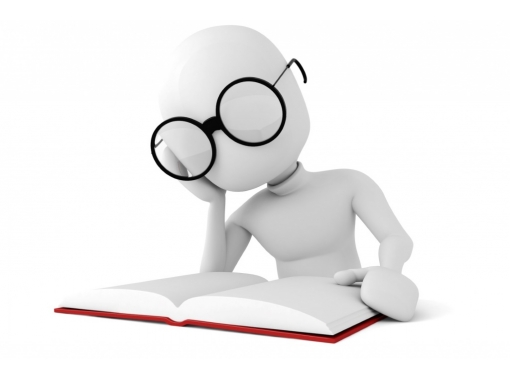 «Смелость и трусость»:
Разработка
тематического направления
итогового сочинения
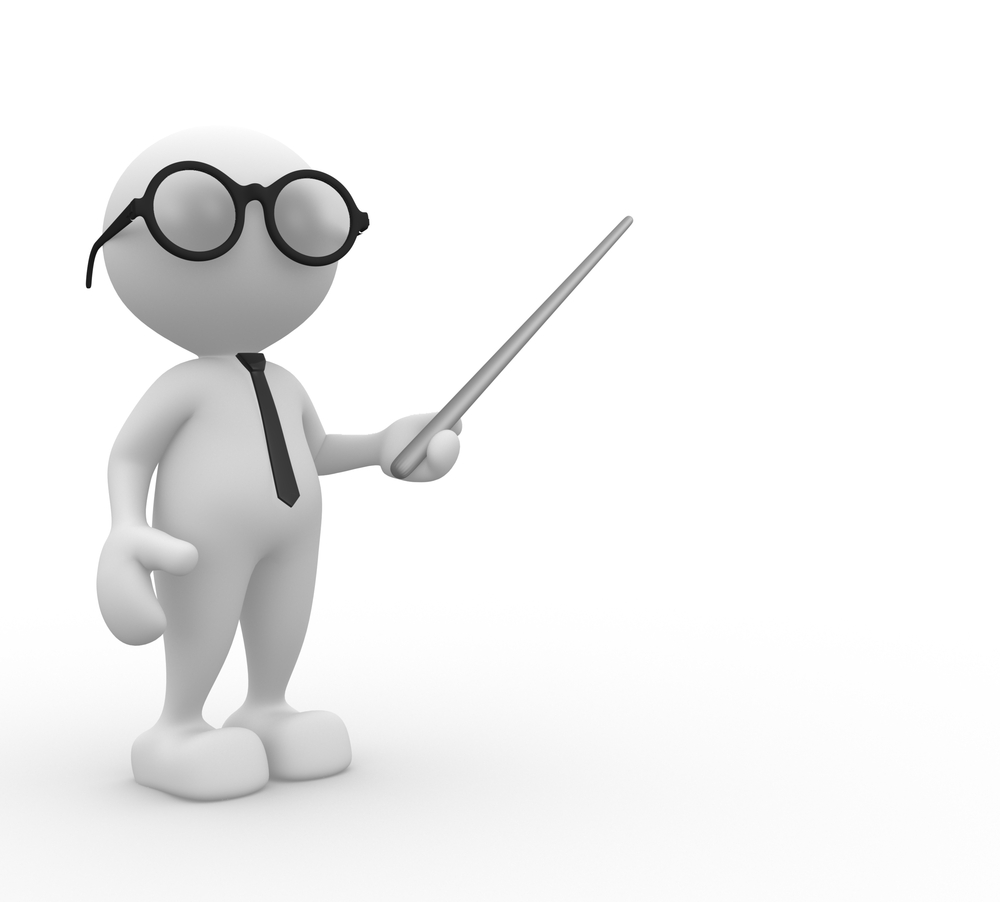 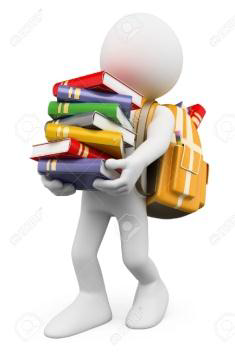 Подготовил: 
Н.Ф. ТЕТЕРЕВЯТНИКОВА,
учитель русского языка
ГБОУ РО «НШИ ПЛП»
ТЕМАТИЧЕСКИЕ НАПРАВЛЕНИЯ
1. «Смелость и трусость»
2.«Верность и измена»
3.«Равнодушие и отзывчивость»
4.«Цели и средства»
5.«Человек и общество»
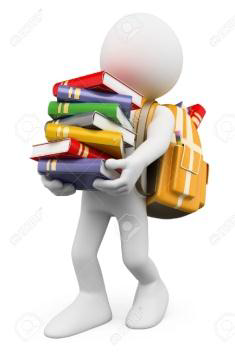 ТРЕБОВАНИЕ № 1. ОБЪЁМ СОЧИНЕНИЯ
Рекомендуемое количество слов – от 350.
Максимальное количество слов в сочинении не устанавливается: в определении объема своего сочинения участник должен исходить из того, что на всю работу отводится 3 часа 55 минут. Если в сочинении менее 250 слов (в подсчёт включаются все слова, в том числе и служебные), то выставляется «незачёт» за невыполнение требования № 1 и «незачёт» за работу в целом.
ТРЕБОВАНИЕ № 2.САМОСТОЯТЕЛЬНОСТЬ НАПИСАНИЯ СОЧИНЕНИЯ
Итоговое сочинение выполняется самостоятельно. Не допускается списывание сочинения (фрагментов сочинения) из какого-либо источника (работа другого участника, чужой текст, опубликованный в бумажном и (или) электронном виде и др.).
Допускается прямое или косвенное цитирование с обязательной ссылкой на источник (ссылка дается в свободной форме). Объем цитирования не должен превышать объем собственного текста участника. Если сочинение признано экспертом несамостоятельным, то выставляется «незачёт» за невыполнение требования №2 и «незачёт» за работу в целом.
Если сочинение списано из какого-либо источника, включая Интернет, то за такую работу ставится «незачет». 

Выпускнику разрешается пользоваться орфографическим словарём.
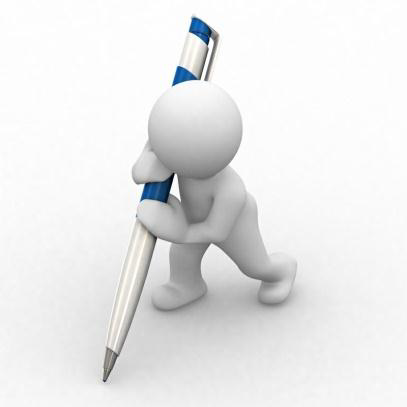 КРИТЕРИИ ОЦЕНИВАНИЯ СОЧИНЕНИЯ
Критерий 1. Соответствие теме
Критерий 2. Аргументация. Привлечение литературного материала
______________________________________
Критерий 3. Композиция и логика рассуждения
Критерий 4. Качество письменной речи
Критерий 5. Грамотность
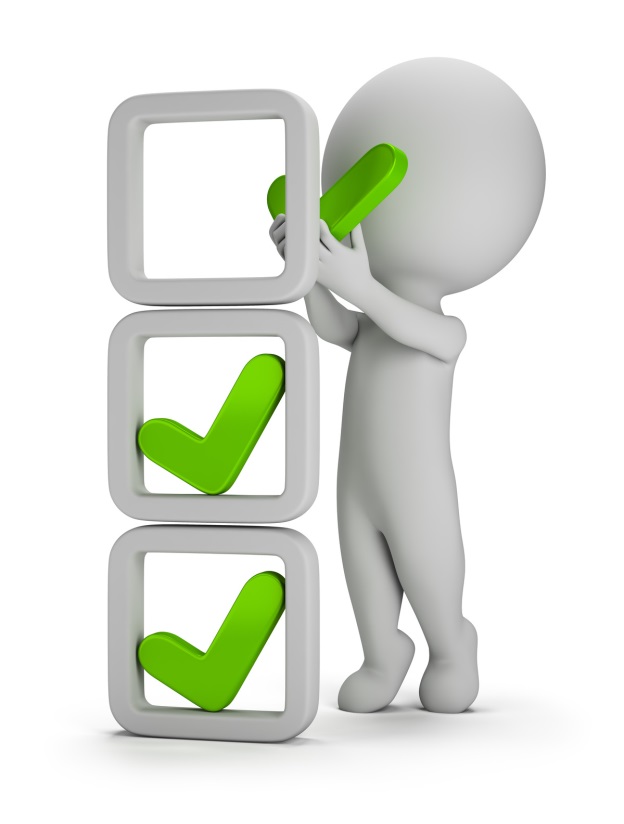 ВЫБОР ТЕМЫ СОЧИНЕНИЯ
Определите, какая тема кажется вам наиболее конкретной и понятной.
Подумайте, какая тема позволяет вам опереться на свой читательский опыт.
Вспомните интересные интерпретации текста, знакомые вам критические статьи и т.п.
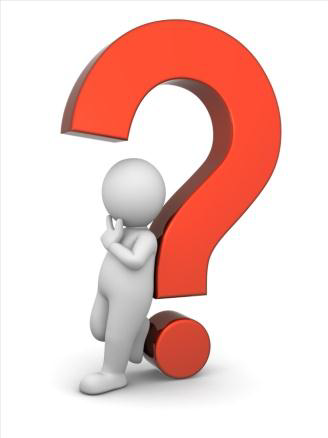 Выделите в ней ключевые слова, в которых видите главный смысл
Внимательно прочитайте тему сочинения
АЛГОРИТМ НАПИСАНИЯ СОЧИНЕНИЯ
Вспомните литературные произведения, которыми можно проиллюстрировать ответы
ПЛАН – КЛАСТЕР
честь
Верность долгу
мужество
Смелость
Трусость
храбрость
подлость
героизм
предательство
благородство
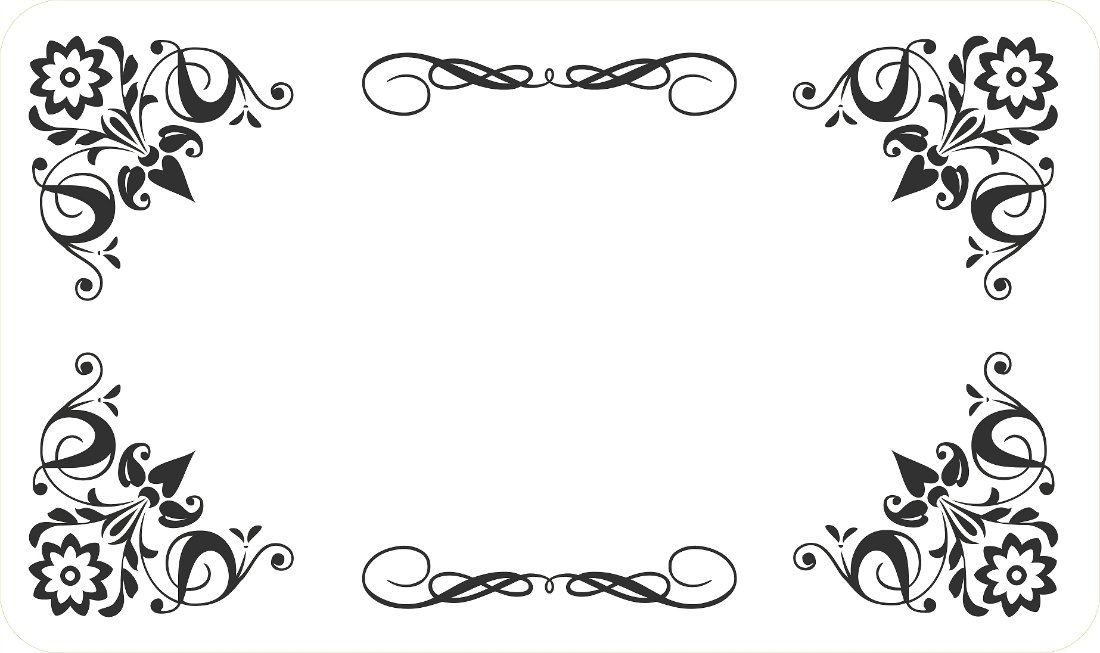 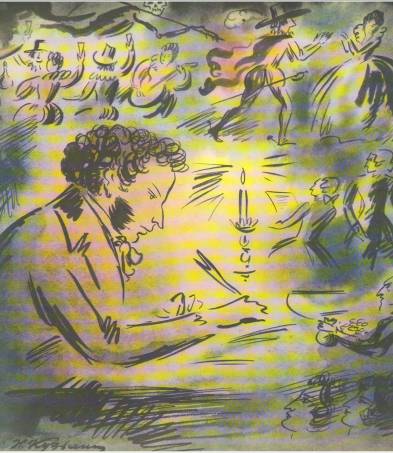 А. С. Пушкин. «Капитанская дочка»
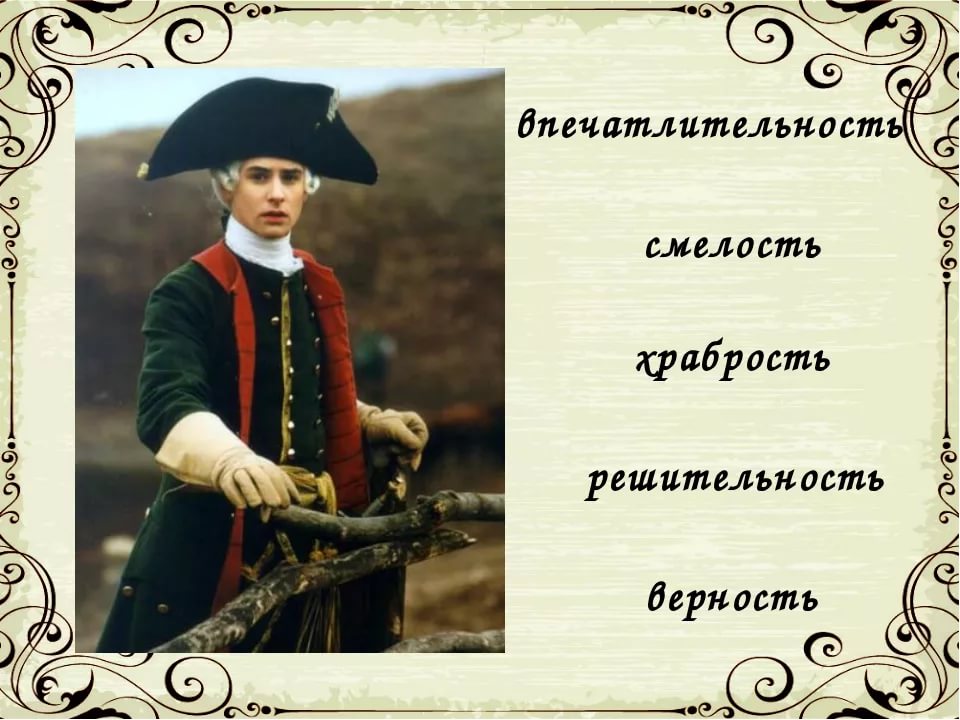 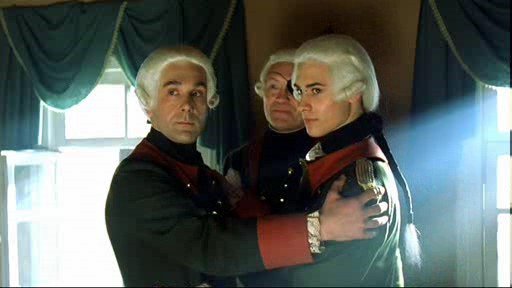 трусость
подлость
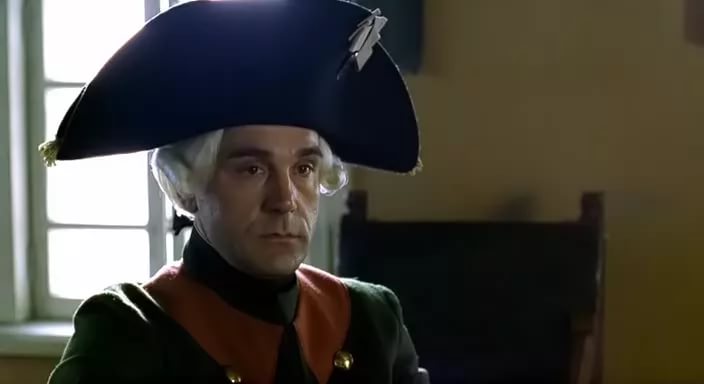 бесчестие
предательство
Л. Н. Толстой. «Кавказский пленник»
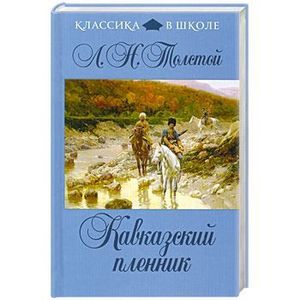 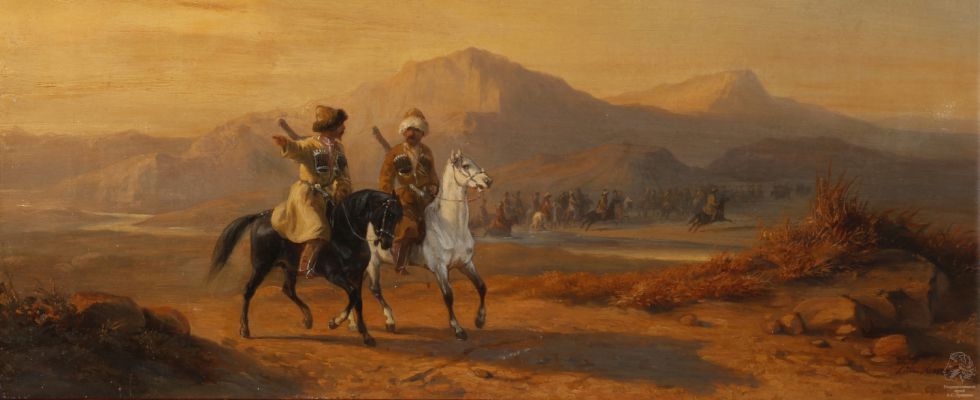 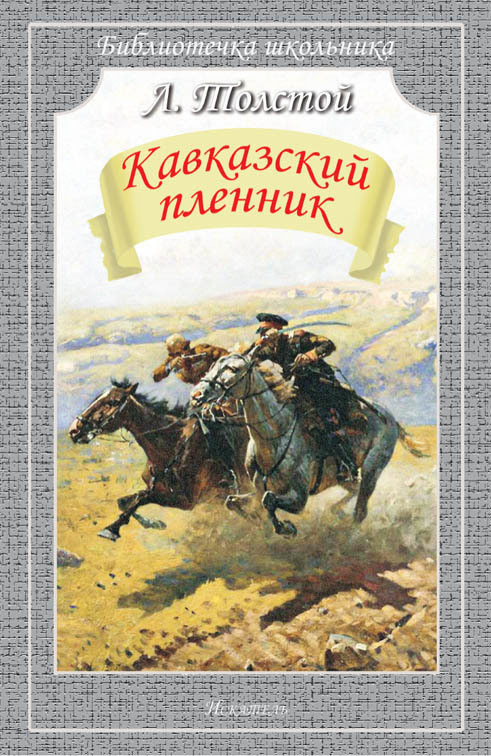 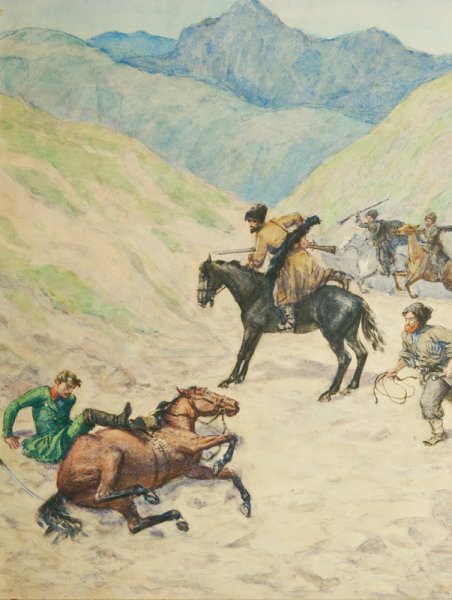 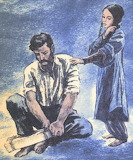 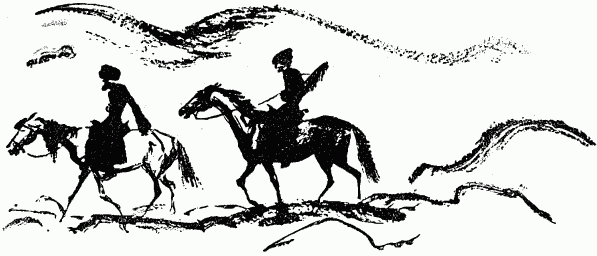 Жилин и Костылин
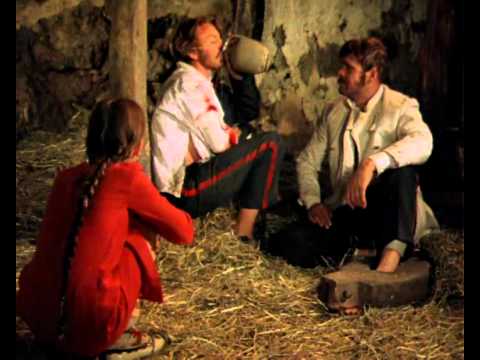 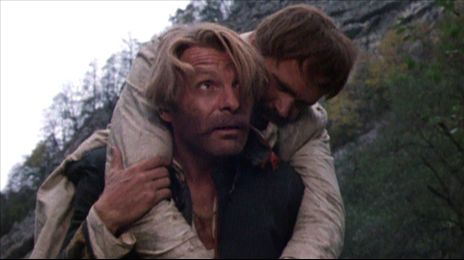 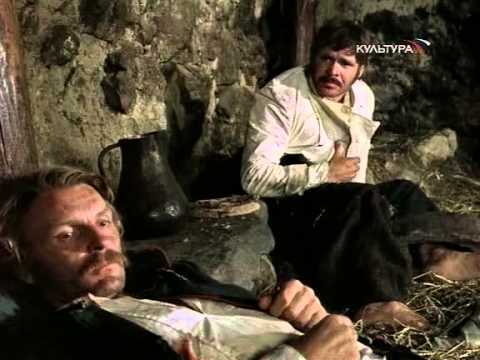 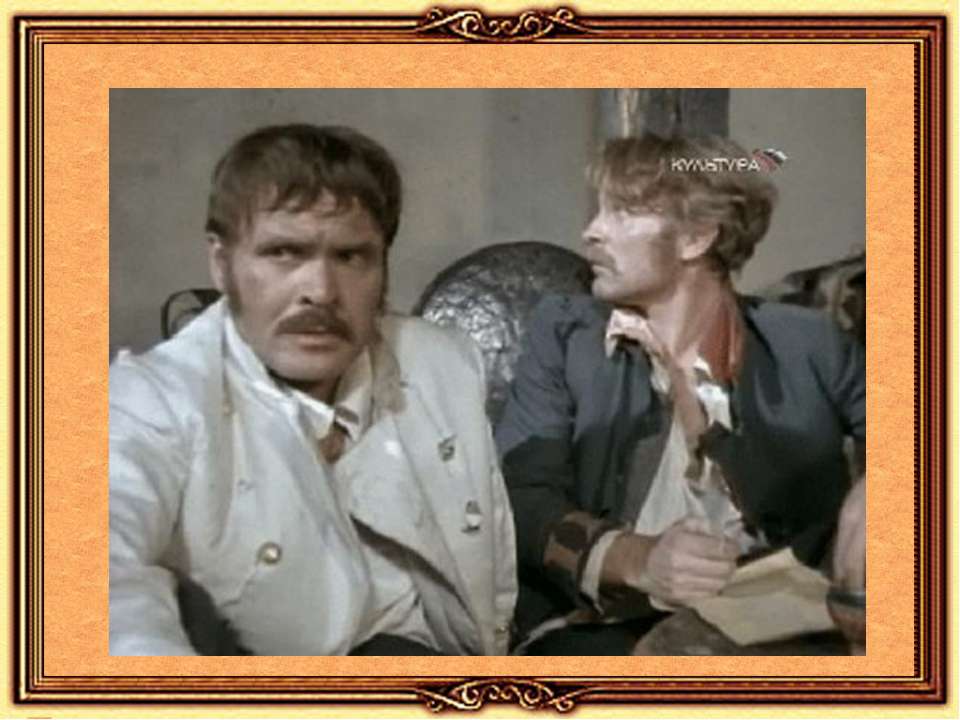 Горький. «Песня о Соколе»
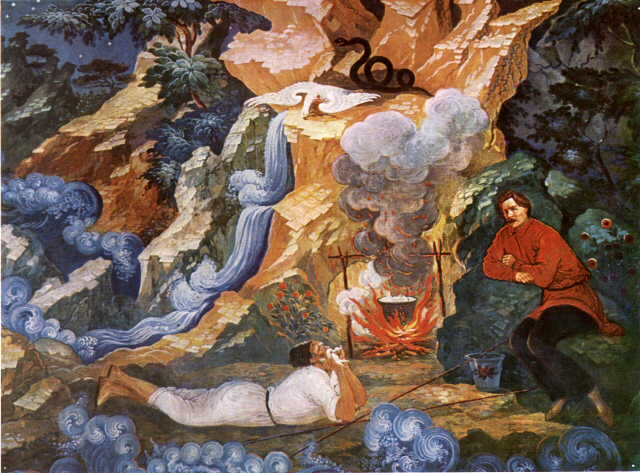 В. Быков. «Сотников»
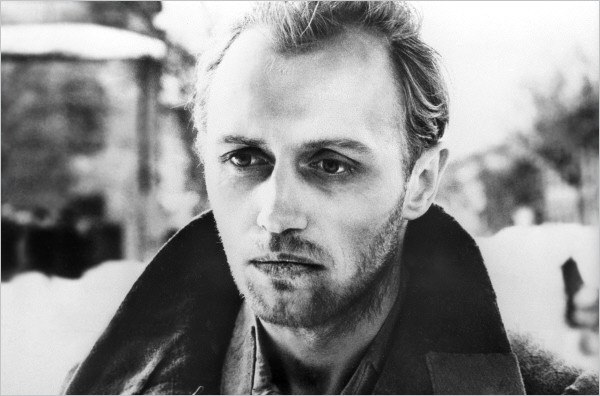 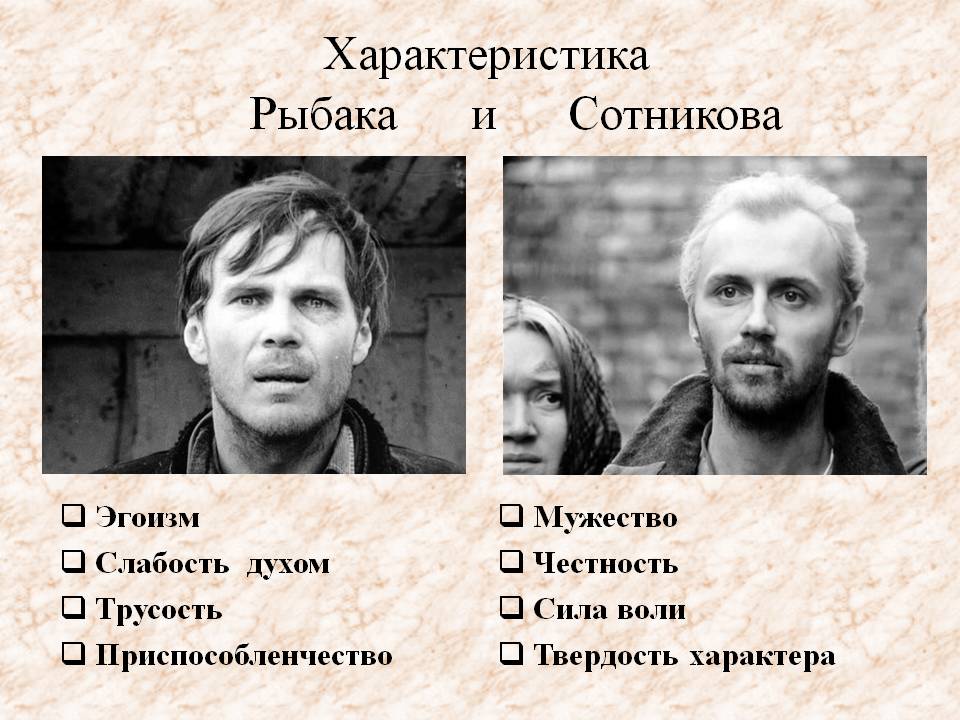 ВАРИАНТЫ ВСТУПЛЕНИЯ
БИОГРАФИЧЕСКОЕ ВСТУПЛЕНИЕ
АНАЛИТИЧЕСКОЕ
ЦИТАТНОЕ
ЛИЧНОСТНОЕ
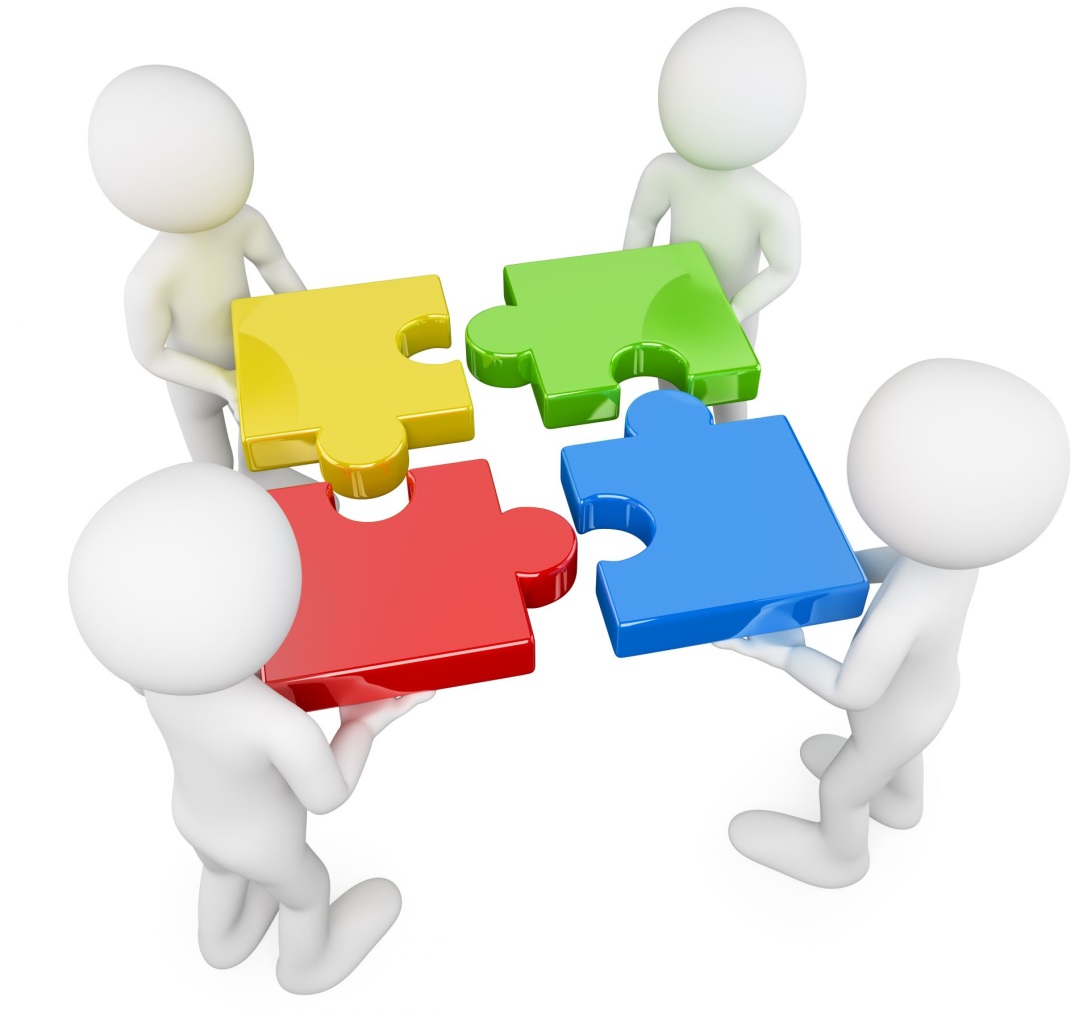 ВИДЫ ЗАКЛЮЧЕНИЯ
ОБОБЩЕНИЕ СКАЗАННОГО
РИТОРИЧЕСКИЙ ВОПРОС
ПРИЗЫВ К ЧИТАТЕЛЮ
ЦИТАТА
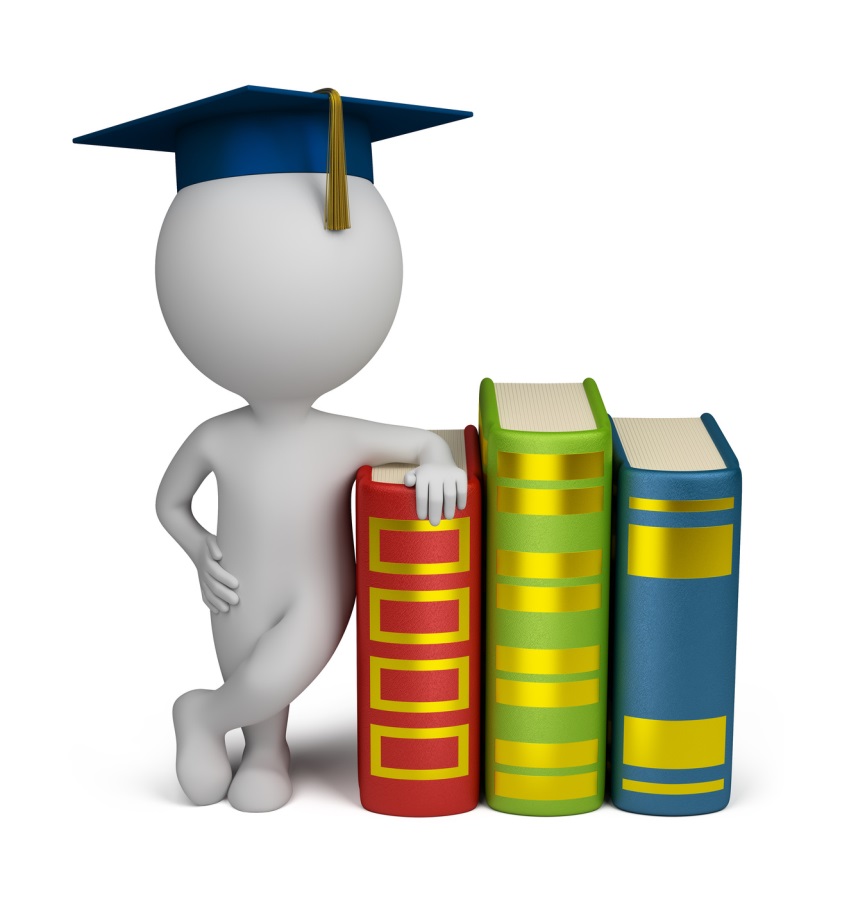 Темы сочинений
Какой поступок можно назвать смелым?
Какого человека можно считать смелым?
Когда происходит выбор между трусостью и смелостью?
Как я понимаю слова: «Безумство храбрых – вот мудрость жизни!»
Дорогу осилит идущий!
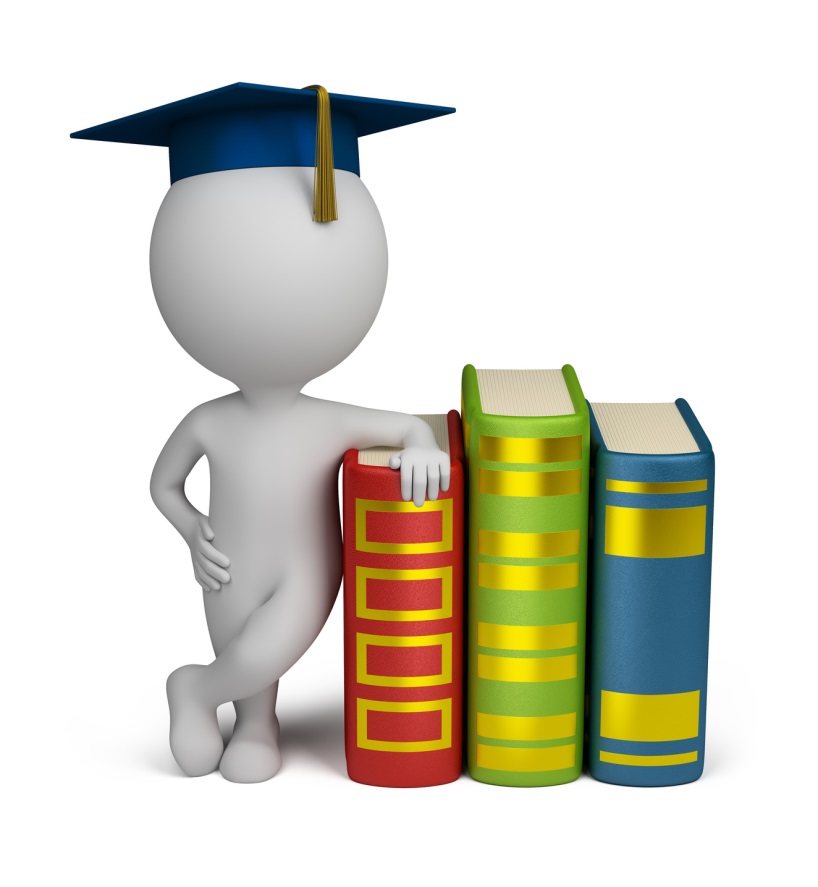 Удачи!
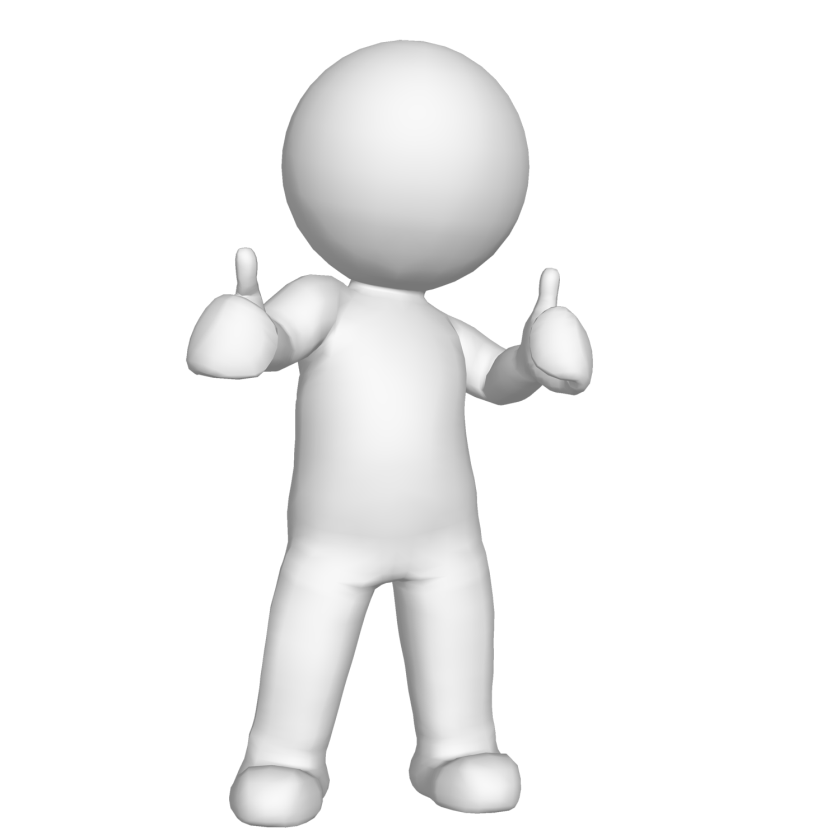